Facteur bernois en 1930
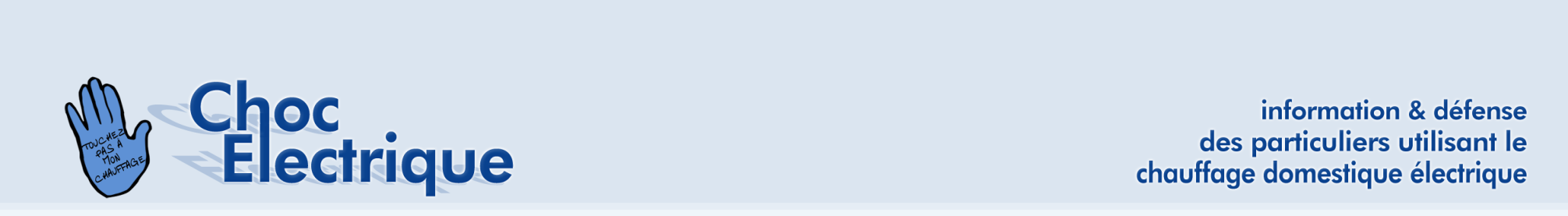 «Le développement (industriel) a pour but de réduire la peine et le temps de travail de l’homme»  Jeanne Hersch- EPFZ 1986
Illustration par le travail du facteur:
-à pied :énergie musculaire propre
-à cheval: énergie musculaire de l’animal 
-à vélo: force musculaire seule
-en voiture: énergie du carburant/pollution
-en scooter électrique: énergie sans pollution
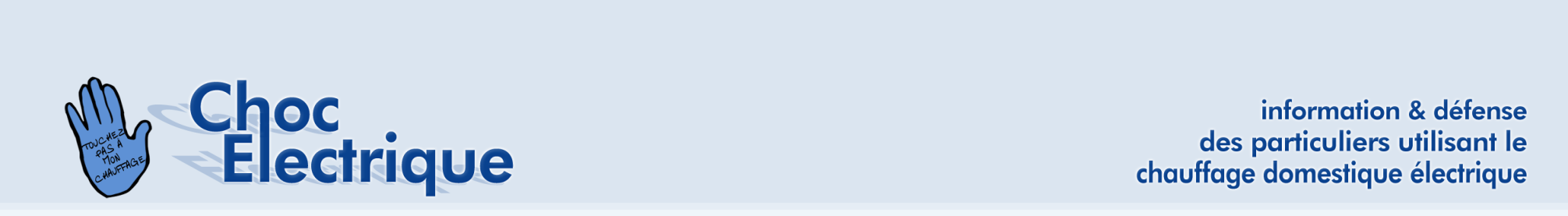 L’électrification d’un processus a toujours amélioré son efficacité: quelques exemples
-Eclairage domestique et urbain
-Moteurs: par exemple d’ascenseurs
-Trains
Le chauffage électrique à résistance est un progrès sur le mazout ou le gaz.
Les PAC sont une évolution du chauffage électrique, avec un effet démultiplicateur.
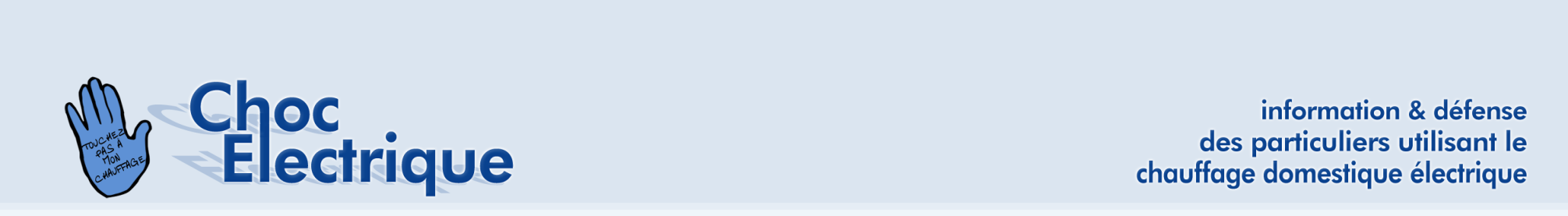 Nous sommes mobilisés pour défendre nos installations de chauffage que la Stratégie Energétique 2050 voudrait supprimer à terme.

Nous sommes «PRO-ELECTRICITE» et pour nous le tournant énergétique actuelle consiste à remplacer les combustibles fossiles par de l’électricité à produire de diverses façons.
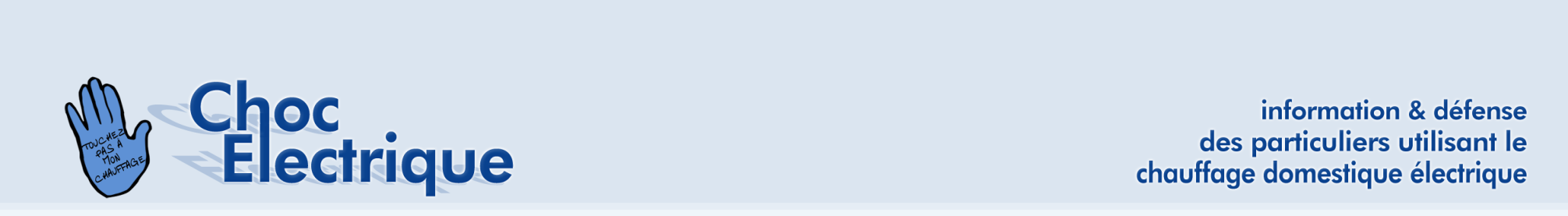 Que savons-nous de la consommation d’énergie, de la consommation finale d’énergie?
qu’elle totalise en 2013 : 896 PJ (826 PJ en 2014).
que l’électricité représente 25% (10% en 1930, 15% en 1970)
que la demande va croître: PAC, voitures et vélos électriques etc…
Alors pourquoi cette Stratégie Energétique 2050 qui veut en réduire la production?
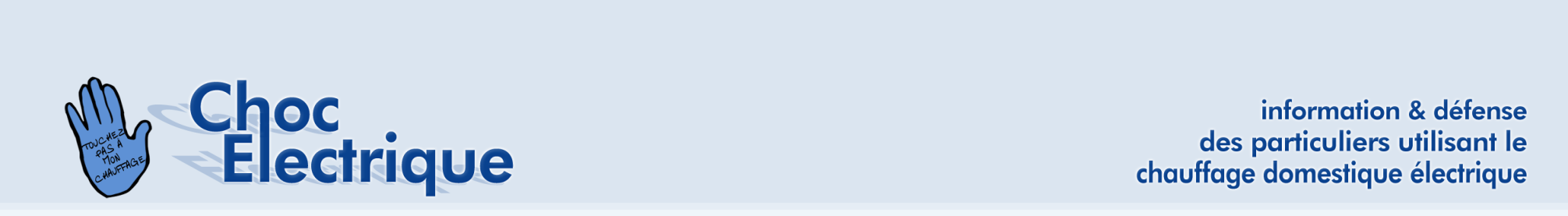 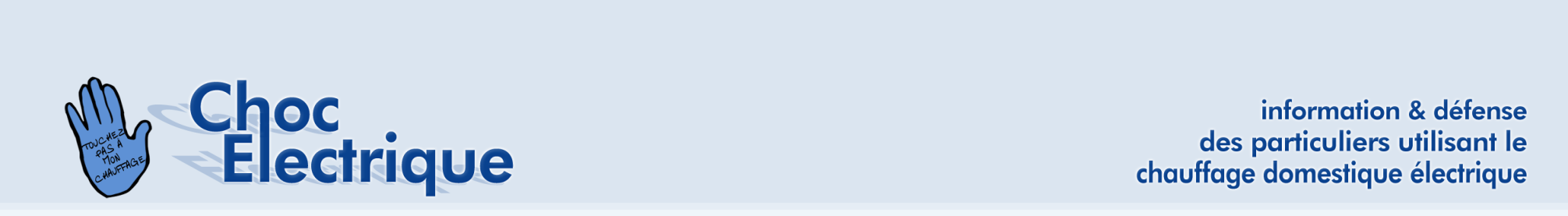 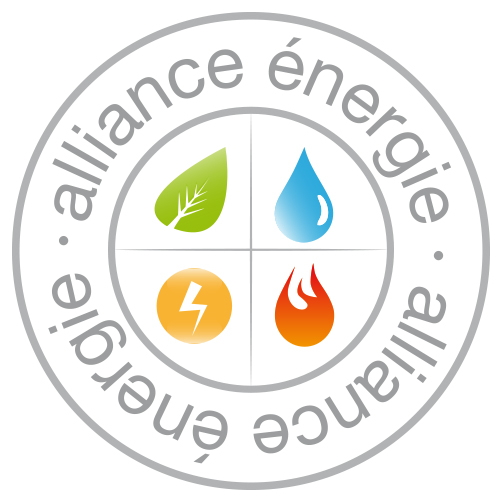